Custom margins in Word 2013
In the message bar, click Enable Editing,
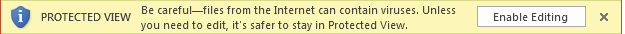 then press F5 or click Slide Show > From Beginning to start the course.
If the videos in this course don’t play, you may need to download QuickTime or just switch to PowerPoint 2013.
j
Custom margins in Word 2013
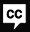 Closed captions
In this video I want to show you how to set a custom margin.
I’m going to change the right margin of a document
so that there’s space for people to take notes on the right side of the page.
So how do I set this custom margin? Well, I’m going to show you how.
Here we are. We’re in the marketing report here for Litware Inc. And, we're going to set a custom margin.
We’re going to do that by going to the Page Layout tab and then we're going to click Margins. And, then Custom Margins.
This page setup dialog box is great because it allows me to have finer control over the width of the margins.
So I’m going to go over that right margin and I want two-and-a-half inch margin on the right there.
So I'm going type 2.5 and I’ll go down here and click OK.
And there we go. We've got a 2.5 inch margin on the right hand side here, so that people can take some notes.
Now if you want your custom margin to be specified in something other than inches, you can do that.
You can specify points, you can specify millimeters. There's all sorts of things you can do.
And the way you do that is you set up Word to recognize that unit of measurement.
We're going to do that by going over here to the File menu.
And, then we're going to go down and click Options. We’ll click Advanced on the left.
And then we're going to scroll down until we get the Display section up here.
Here we are in Display.
And, we're going to show measurements in units of and then we can choose other centimeters,
millimeters, points or picas. I’m going to choose points. And then I’m going to go down here and click OK.
So, you’ll now noticed my rulers now have point increments which is great.
And if I go back up to page layout, click Margins. And, then Custom Margins…
You’ll see I have points now specified for my margins instead of inches.
So, that's how to set custom margins in Word.
Press F5 to start, Esc to stop
1/3 videos
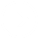 2:10
1:13
1:37
Help
Custom margin
Default margin
Headers & footers
Feedback
Summary
Custom margins in Word 2013
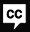 Closed captions
In the first video of this series we set a custom margin.
I'm going to show you how to make that margins stick by making it the default margin in Word.
And how we do that as we go to the Page Layout tab and over on the left we click Margins…
And then we click Custom Margins down at the bottom.
Now, here we have our 2.5 inch margin here on the right and that's what we want to stick for only documents.
So we’ll go down to the lower left here and click Set As Default.
And Word asks us: Do you want to change the default settings here? Yes I do.
I do want to change the default settings for all new documents going forward.
So I’ll click Yes. And now let’s test this out. We’ll go to the File tab. We’ll click New.
And, then we'll double-click Blank document.
And you can see over on the right, here for our ruler we have a gray area that indicates that 2.5 inch margin.
And it’s even more apparent when I paste in some text. You can see I’ve got this wide 2.5 inch margin here on the right.
So that’s how to change the default margin in Word.
Up next, we're going to set different margins for your headers and footers.
Press F5 to start, Esc to stop
2/3 videos
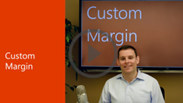 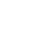 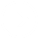 2:10
1:13
1:37
Help
Custom margin
Default margin
Headers & footers
Feedback
Summary
Custom margins in Word 2013
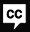 Closed captions
Now we're going to change margins for your headers and footers.
In a previous video we changed our margins so that the right margin is fairly wide.
But take a look at what happened to this document.
Down here in the lower right of the page, we’ve got our page number here. But, that looks a little odd.
We’re used to seeing page numbers nestled in the right-hand corner of a page like this.
How do we get this page number over there?
How do we change the margin of this footer so that this page number is in the right place?
Well, we double-click the footer area and that makes the footer the active portion of the document that we’re editing.
And, to change the margin we’re going to press Ctrl+A…
To select all the content in the footer and then we’re going to drag this right indent marker,
about an inch from the page.
And there. We’ll double-click the normal area of the document to get out of the footer editing mode
and our page numbers are in the right place.
And you'll see that those are repeated on each page of this document here.
Now, what if we need to change the header? You can change the header margin too.
We do the same thing, we double-click the header area, we press Ctrl+A to select everything inside there.
And then we drag that right indent marker about an inch from the edge of the page.
And when we’re done, we double-click the rest of the document,
and there we’ve changed the margin of the header as well.
So that concludes our course on margins.
For any additional help you may need on margins, check out the course summary at the end of this course.
Press F5 to start, Esc to stop
3/3 videos
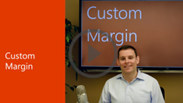 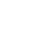 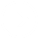 2:10
1:13
1:37
Help
Custom margin
Default margin
Headers & footers
Feedback
Summary
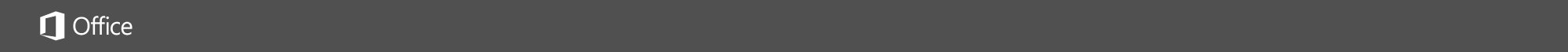 Help
Course summary—Custom margins in Word 2013
Course summary
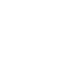 Create custom margins
Click Page Layout > Margins.
At the bottom, click Custom Margins.
In the Page Setup box, enter new values for the margins. 

Set the default margin 
Click Page Layout > Margins.
At the bottom, click Custom Margins.
In the Page Setup box, enter new values for the margins. 
Click the Set As Default button.

Change the header and footer margin
Click View > Ruler.
Double-click the header or footer area.
Press CTRL+A.
On the ruler, drag the right indent marker.
Drag the left indent marker.
Change the unit of margin measurement
Click File > Options 
Click Advanced.
Under Display, in the Show measurement in units of drop down box, select the unit you want.

See also
Set page margins
Show top and bottom margins
Change the margins of a text box or shape
More training courses
Office Compatibility Pack
Press F5 to start, Esc to stop
1
2
3
4
5
6
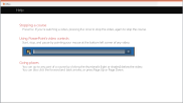 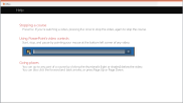 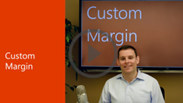 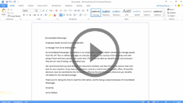 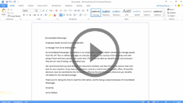 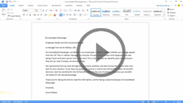 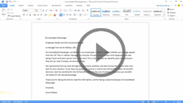 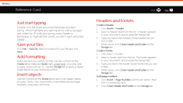 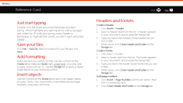 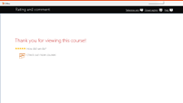 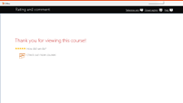 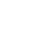 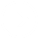 2:10
1:13
1:37
Help
Custom margin
Default margin
Headers & footers
Feedback
Summary
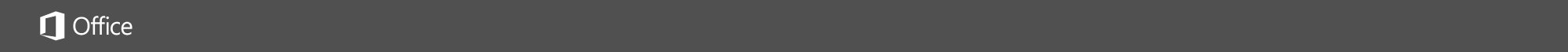 Help
Rating and comments
Course summary
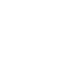 How did we do? Please tell us what you think
Thank you for viewing this course!
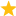 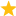 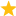 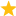 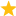 Check out more courses
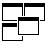 Press F5 to start, Esc to stop
1
2
3
4
5
6
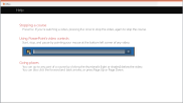 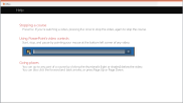 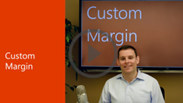 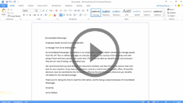 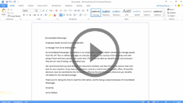 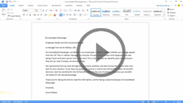 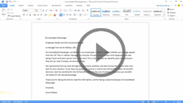 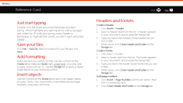 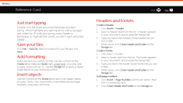 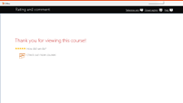 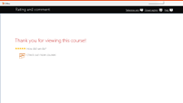 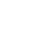 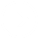 2:10
1:13
1:37
Help
Custom margin
Default margin
Headers & footers
Feedback
Summary
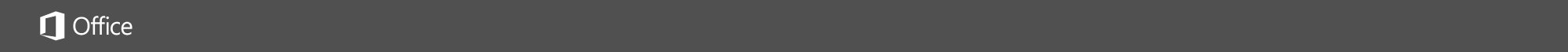 Help
Help
Course summary
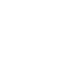 Using PowerPoint’s video controls
Point at the bottom edge of any video to start, stop, pause, or rewind. You drag to rewind.
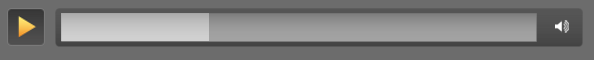 Stopping a course
If you’re viewing online, click your browser’s Back button. If you’re viewing offline, press Esc. If you’re watching a video, press Esc once to stop the video, again to stop the course.
Going places
You can go to any part of a course by clicking the thumbnails (light or shaded) below the video. You can also click the forward and back arrows, or press Page Up or Page Down.
If you download a course and the videos don’t play
Click Enable Editing                     if you see that button. If that doesn’t work, you may have PowerPoint 2007 or earlier. If you do, you need to get the PowerPoint Viewer. If you have PowerPoint 2010, you need the QuickTime player, or you can upgrade to PowerPoint 2013.
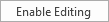 Press F5 to start, Esc to stop
1
2
3
4
5
6
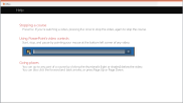 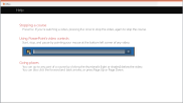 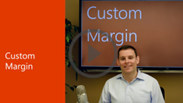 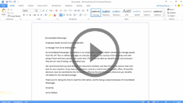 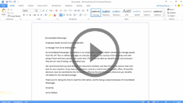 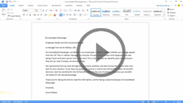 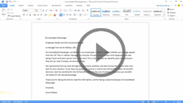 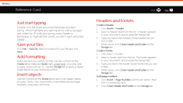 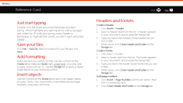 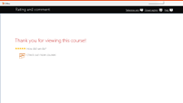 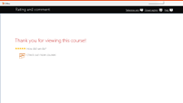 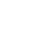 2:10
1:13
1:37
Help
Custom margin
Default margin
Headers & footers
Feedback
Summary